Arbetsmarknaden för ungdomar
Pandemin och kompetensförsörjning
Ljusare utsikter på arbetsmarknaden
Antalet inskrivna arbetslösa 16-64 år
478 0009,2 %
388 0007,5 %
377 0007,4 %
89 000 varslade
545 000 korttidspermitterade
117 000 varslade
589 000 korttidspermitterade
22 000 varslade
154 000 korttidspermitterade
Svårare situation för nya på arbetsmarknaden
Ungdomar och utrikes födda
Branscher med ingångsjobb drabbade
Överrepresenterade bland visstidsanställda

Fler påbörjar studier i lågkonjunktur
Rekordmånga ansökningar
Ojämn återhämtning på arbetsmarknaden
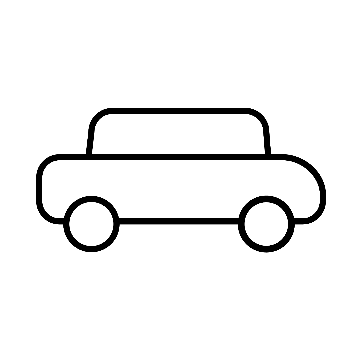 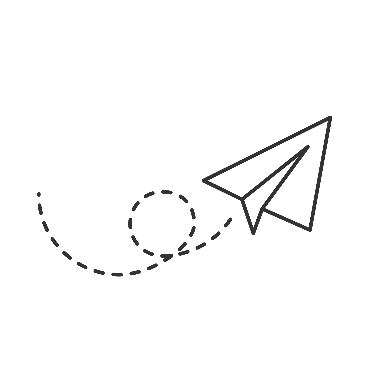 löshethelåret 2021
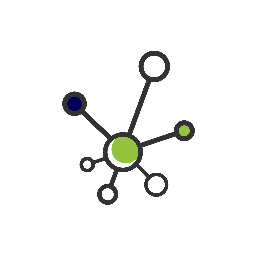 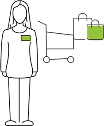 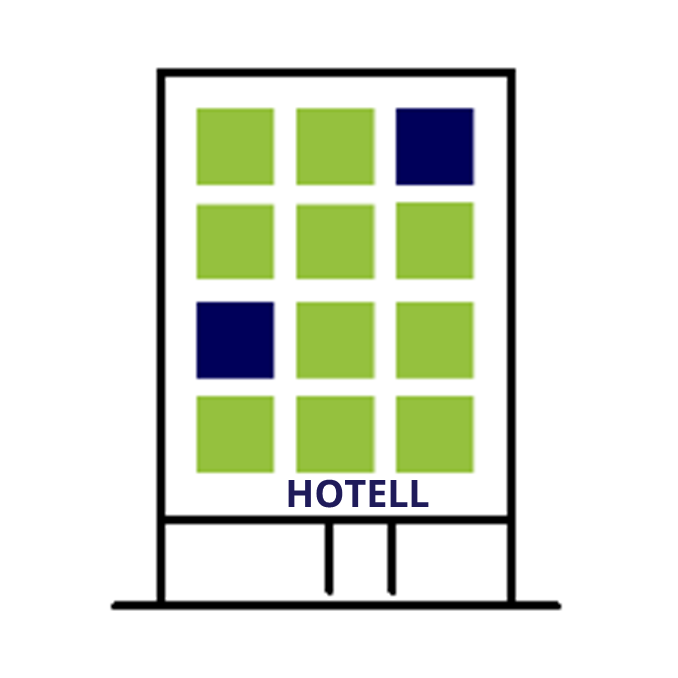 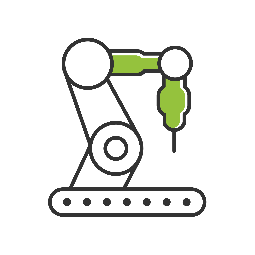 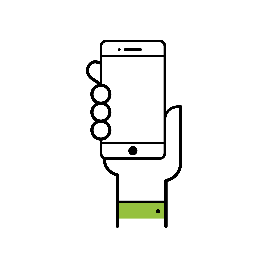 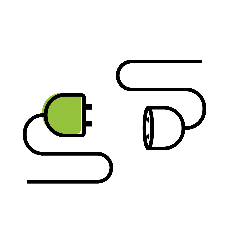 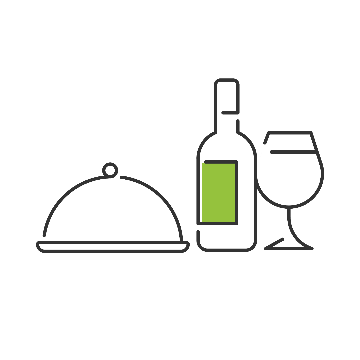 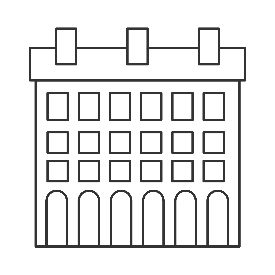 Pandemins påverkan på arbetsmarknaden
Alla jobb kommer inte tillbaka efter krisen
Digitalisering och automatisering blir en viktigare del av arbetet
Behov av kompetensutveckling och omställning

Obalanserna på arbetsmarknaden ökar
Fler arbetslösa som saknar efterfrågade kompetenser
Risk för att arbetslösheten biter sig fast på en högre nivå

Säkra omställningsförmågan framöver
Livslångt lärande 
Arbetsgivare har ett ansvar för den framtida kompetensförsörjningen
Ett flexibelt utbildningssystem som möter de behov som finns
Utbildning är nyckeln till arbetsmarknaden!
Den stora skiljelinjen för möjligheterna på arbetsmarknaden går mellan dem som har och inte har fullföljt gymnasiala studier
Slutförd gymnasial utbildning är viktigare än valet av inriktning

Högskoleutbildning mot tydliga målyrken
Ungdomar är mer rörliga på arbetsmarknadenInskrivna arbetslösa ungdomar 18-24 år efter utbildningsnivå
Brist på arbetskraft innan och efter pandemin
Stark jobbtillväxt, stora pensionsavgångar och förändrad demografi

För yrken med högskoleutbildning beror bristen på kompetens på:
      - Svagt intresse för vissa utbildningar
      - Otillräcklig dimensionering  av vissa utbildningar
På gymnasial nivå avser bristen enbart yrkesinriktade program
     - Svagt intresse för många yrkesförberedande utbildningar
Fortsatt svårt på arbetsmarknaden utan slutförd gymnasial utbildning
Förbättra jobbmöjligheterna
Arbetslivserfarenhet
Språkkunskaper
Körkort
Söka jobb över ett större område- Både geografiskt och yrkesmässigt
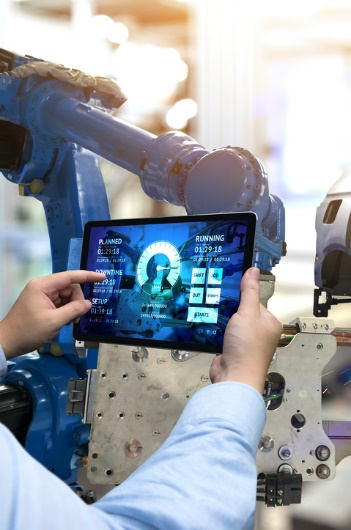 Stort behov av utbildad arbetskraft framöver
Fortsatt digitalisering och ny teknik
Fler rutinartade arbetsuppgifter försvinner 
Kompetenskraven och innehåll för olika yrken förändras snabbt
Skapar förutsättningar för nya arbetssätt och utbildningsmöjligheter

Stort behov av utbildad arbetskraft på sikt

Inte tillräckligt med utbildad arbetskraft inom många yrken
Ny teknik kan hjälpa till att avlasta och effektivisera, exempelvis inom vård och omsorg
Efterfrågan på kompetenser till 2030
Tekniska och sociala kompetenser växer i efterfrågan
Grundläggande tekniska kompetenser (hantera digitala verktyg i det dagliga arbetet) växer mest i efterfrågan
Stor efterfrågan på arbetskraft i offentlig sektor

Fortsatt stor efterfråga på manuella och fysiska kompetenser, men efterfrågan minskar till år 2030

Enklare kognitiva kompetenser minskar också i efterfrågan
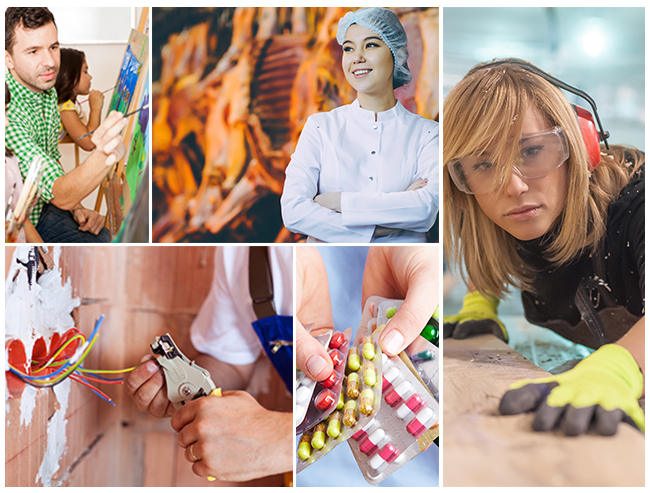 Nya yrkesprognoser 2021
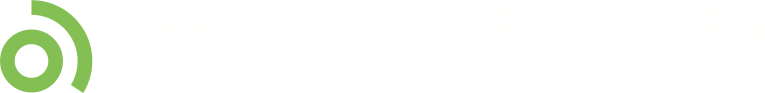 Hitta yrkesprognoser
Nyutvecklad webbapplikation för de nya prognoserna.
Kopplad till Arbetsförmedlingens yrkestaxonomi.
Kommer fortsatt att utvecklas med mer innehåll.
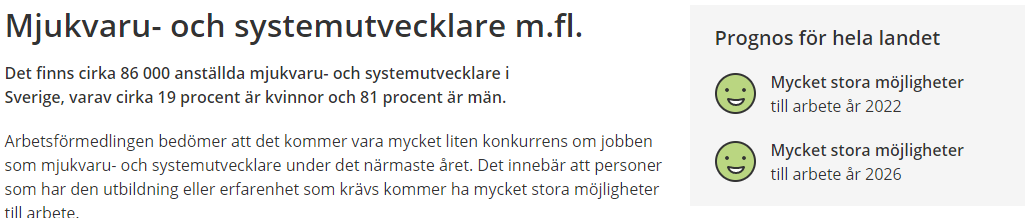 Källa: Arbetsförmedlingen
Bristyrken
Bristyrken
På längre sikt: Framtidsyrken
Läraryrken
Yrken inom hälso- och sjukvård samt socialt arbete
Yrken inom bygg- och anläggning
Yrken inom teknik, data och it
Några yrken inom servicenäringen
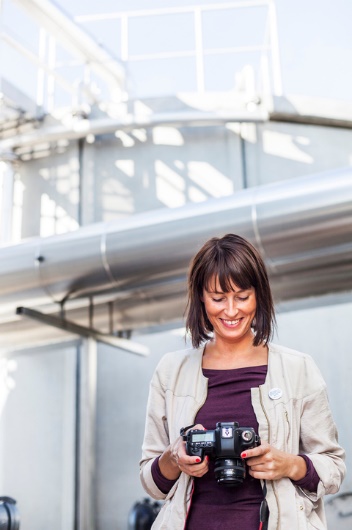 Sämre jobbmöjligheter på sikt
Försäljning, inköp och marknadsföring
Media, kultur och design
Transport, distribution och lager
Tillverkning och hantverk
Administration, ekonomi och juridik
Utveckling av regionala prognoser
Prognos på komponentnivå
Ex. pensionsavgångar, tillträden, lediga platser, bedömning av utveckling av efterfrågan
Sammanvägd bedömning och på komponentnivå
Ge användaren en helhetsbild av vår bedömning och mer transparent